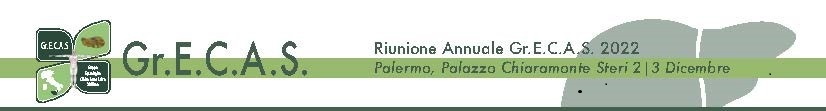 La gestione delle epatopatie croniche nel territorio
Dr.ssa Maria Ciccarello
MMG Palermo
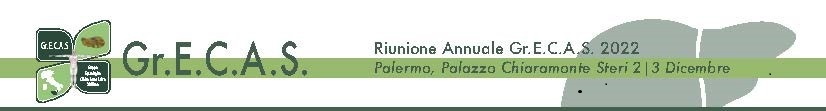 Il Medico di Medicina Generale si occupa di:
PREVENZIONE 
DIAGNOSI 
MONITORAGGIO 
TERAPIA (gestione della terapia, interazioni farmacologiche, reazioni avverse a farmaco).
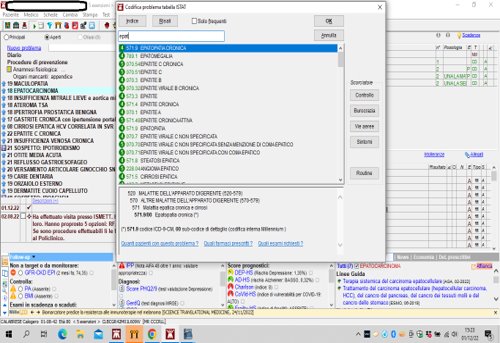 METODOLOGIA RACCOLTA DATI:
- Cartella clinica orientata per problemi.
- Inserimento dei dati
- Aggiornamento dati
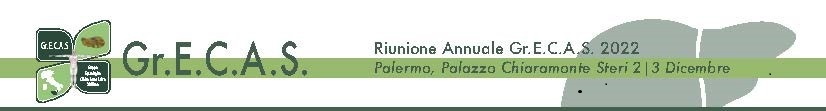 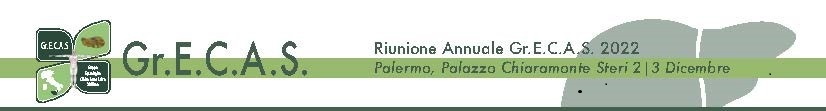 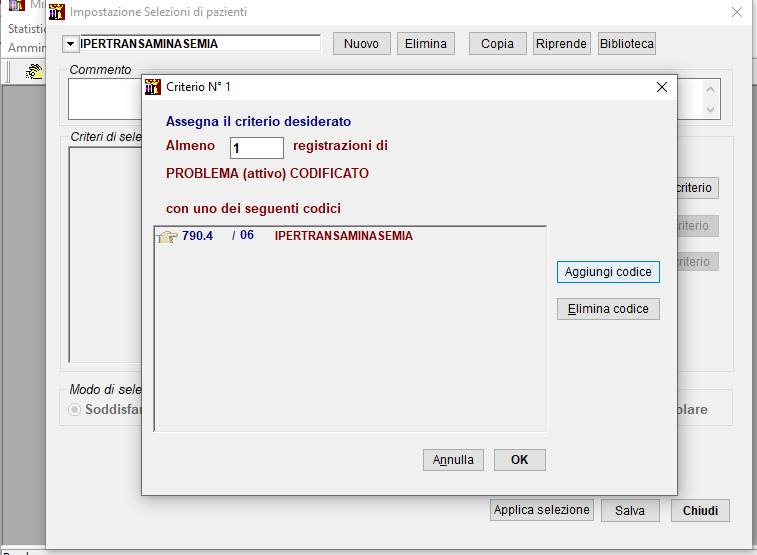 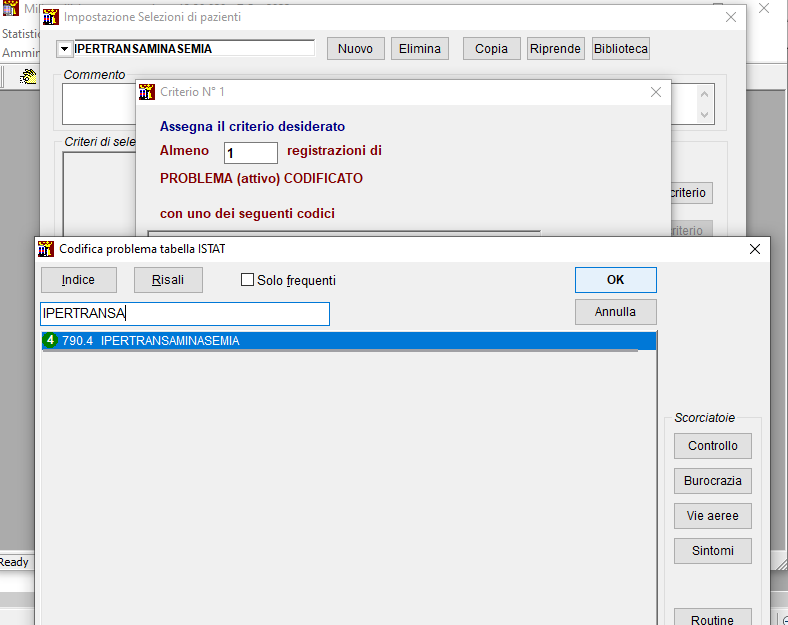 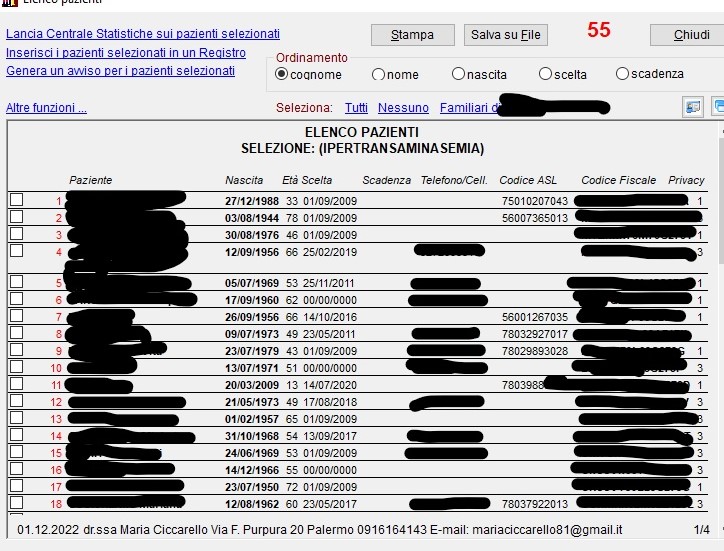 MEDICINA D'INIZIATIVA
DIAGNOSI PRECOCE
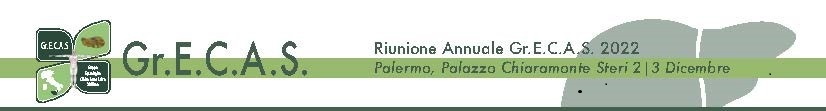 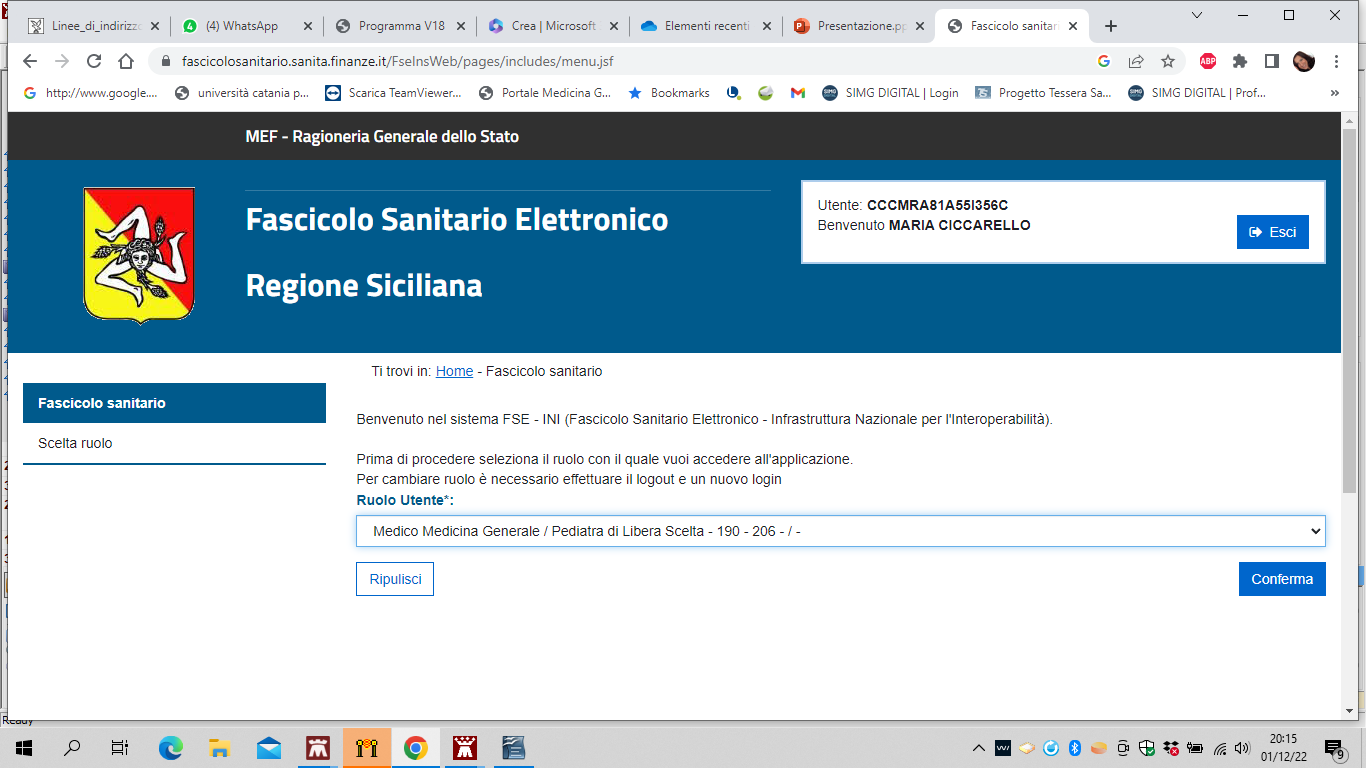 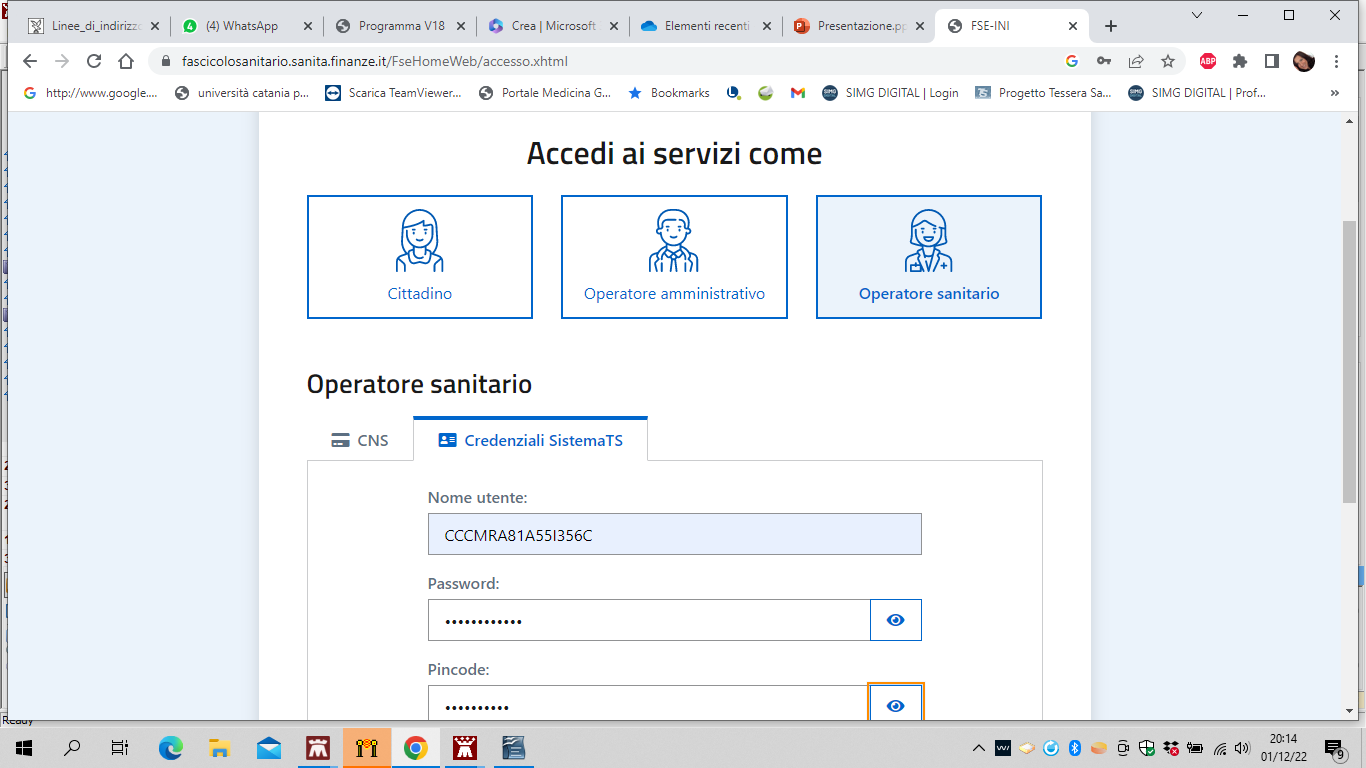 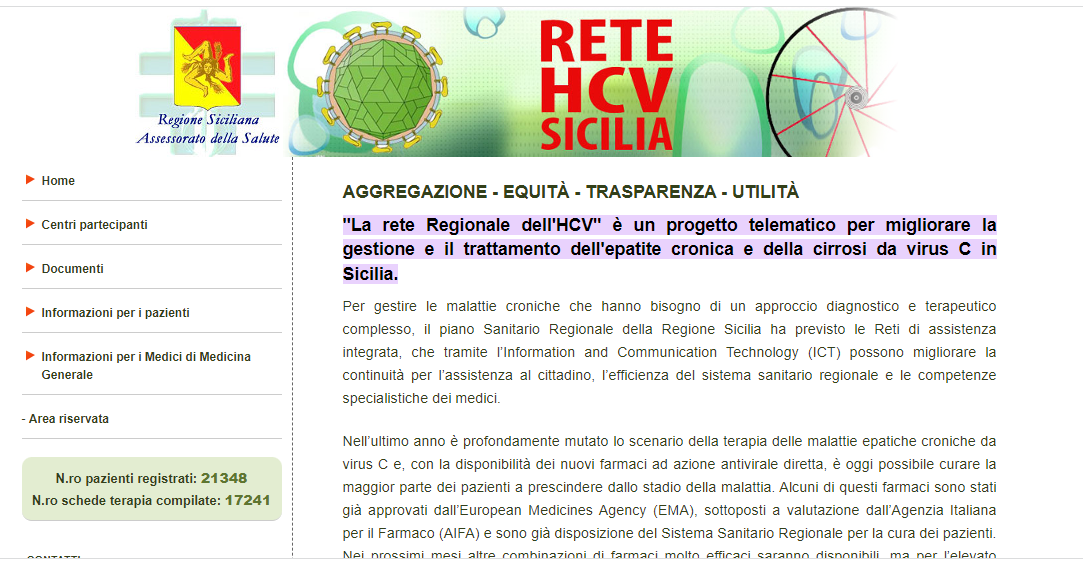 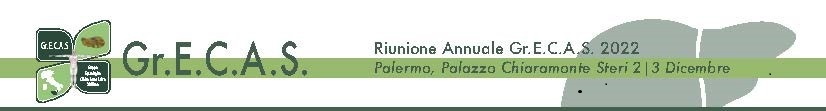